Ondes électromagnétiques dans les milieux conducteurs
Niveau : L2 
Prérequis : 
- Ondes électromagnétiques dans le vide 
- Equations de Maxwell
- Loi d’Ohm locale
- Vitesse de phase
- Equation d’Euler
Exemple de conducteurs
Métaux
Plasmas
Conducteur : milieu dans lequel se trouvent des charges libres de déplacer
Semi-conducteurs
Electrolytes
Modèle de Drude
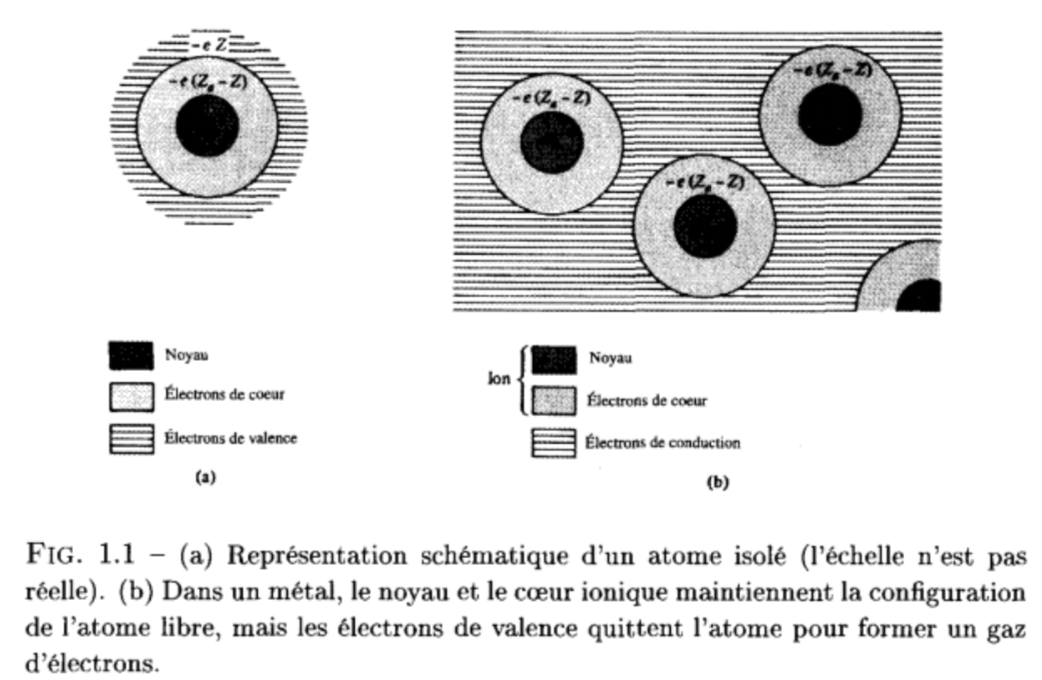 source : Ashcroft et Mermin, Physique des solides
x
Notations
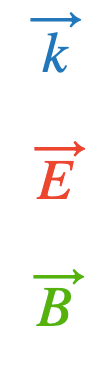 z
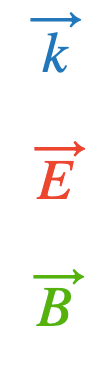 y
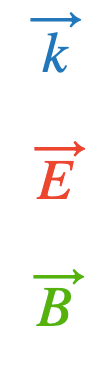 Equations de Maxwell
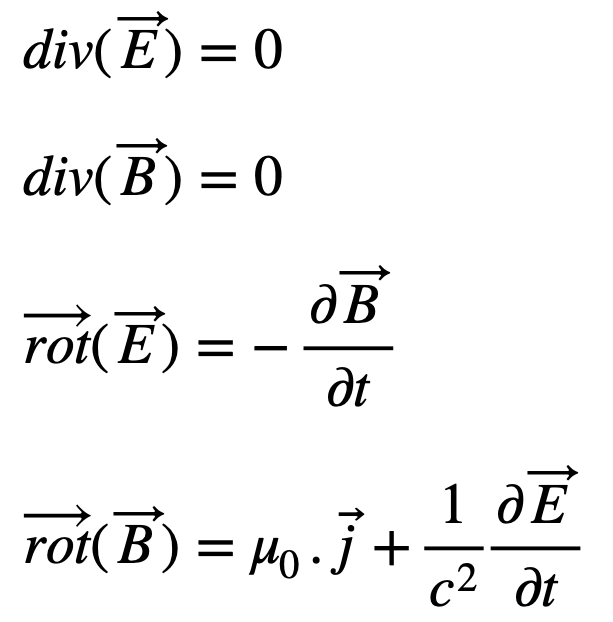 }
onde transverse
Métal
ω
Métal
Effet de peau
ω
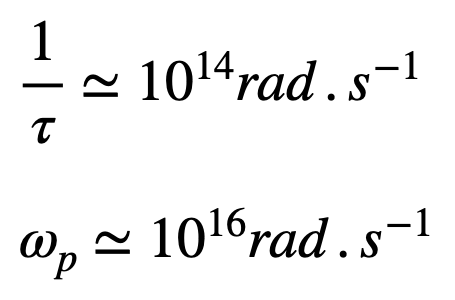 Onde progressive amortie
Métal
Effet de peau
ω
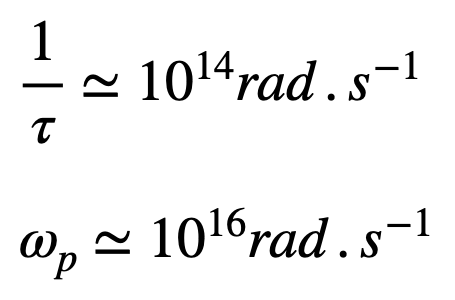 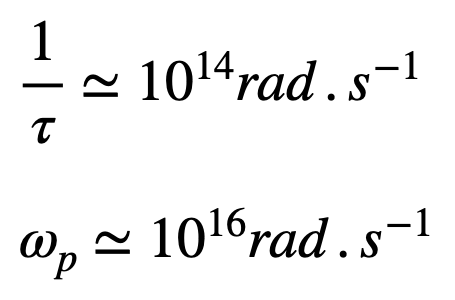 Onde progressive amortie
Métal
Effet de peau
Miroir
ω
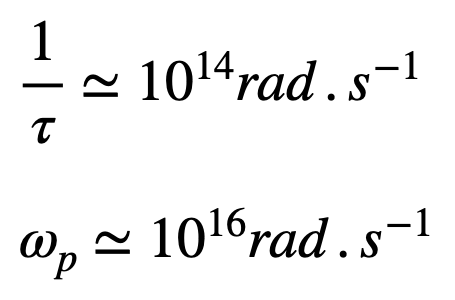 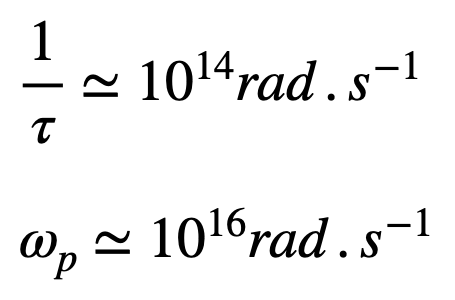 Onde progressive amortie
Onde évanescente
Métal
Effet de peau
Miroir
Transparent
ω
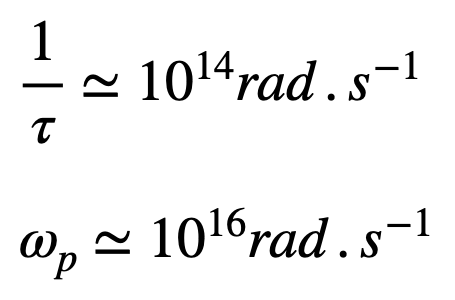 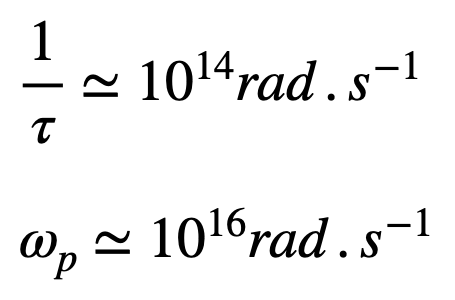 Onde progressive amortie
Onde évanescente
Onde progressive
Métal
Effet de peau
Miroir
Transparent
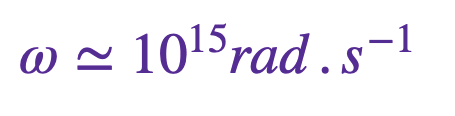 ω
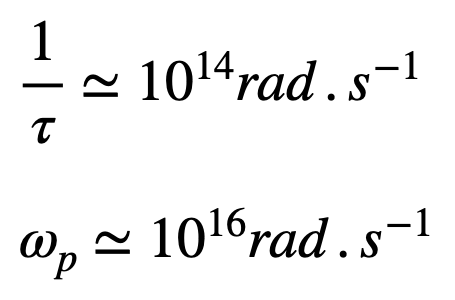 visible
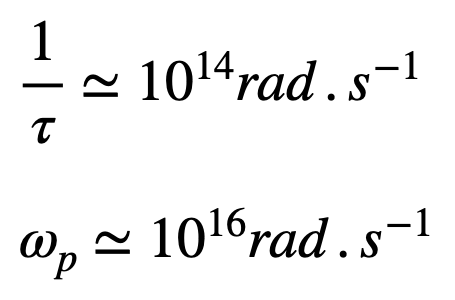 Onde progressive amortie
Onde évanescente
Onde progressive
Plasma
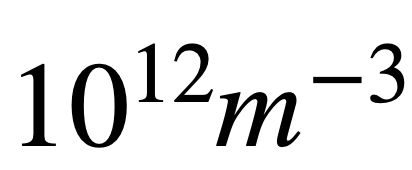 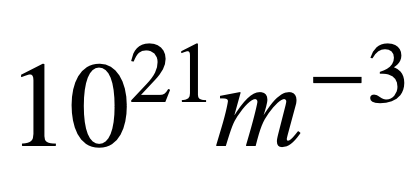 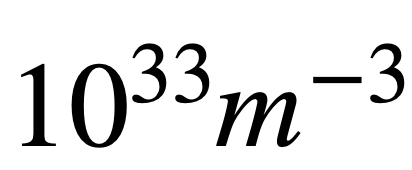 Densité de particules de quelques plasmas typiques
Plasma
Miroir
Transparent
Onde progressive
ω
Onde évanescente
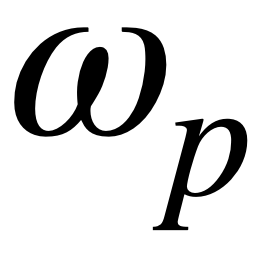 → onde se propage dans le milieu
→ onde réfléchie
Ionosphère
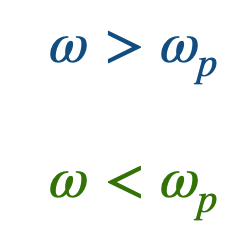 Ionosphère
satellite
TERRE
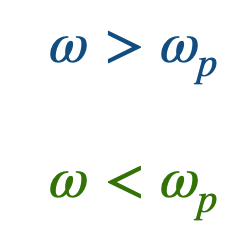 Ondes électromagnétiques dans les métaux
Modèle de Drude
Relation de structure
Relation de dispersion
Etude des différents régimes

II)  Ondes électromagnétiques dans les plasmas
Modèle microscopique 
Equations caractéristiques
Application à la communication